水槽に水を入れてみよう
40cm
深さ40cmの直方体の形をした水槽に水を入れていきます。
気がついたことを挙げてみよう。
0cm
水槽に水を入れてみよう
40cm
分
5
2
3
6
０
14
7
1
8
15
11
10
9
13
12
4
0cm
水槽に水を入れてみよう
40cm
分
5
2
3
6
０
14
7
1
8
15
11
10
9
13
12
4
水槽に水を入れてみよう
40cm
分
5
2
3
6
０
14
7
1
8
15
11
10
9
13
12
4
水槽に水を入れてみよう
40cm
分
5
2
3
6
０
14
7
1
8
15
11
10
9
13
12
4
30cm
20cm
10cm
水槽に水を入れてみよう
40cm
35cm
分
5
2
3
6
０
14
7
1
8
15
11
10
9
13
12
4
30cm
25cm
20cm
15cm
10cm
5cm
水槽に水を入れてみよう
40cm
分
5
2
3
6
０
14
7
1
8
15
11
10
9
13
12
4
30cm
20cm
12cm
10cm
水槽に水を入れてみよう
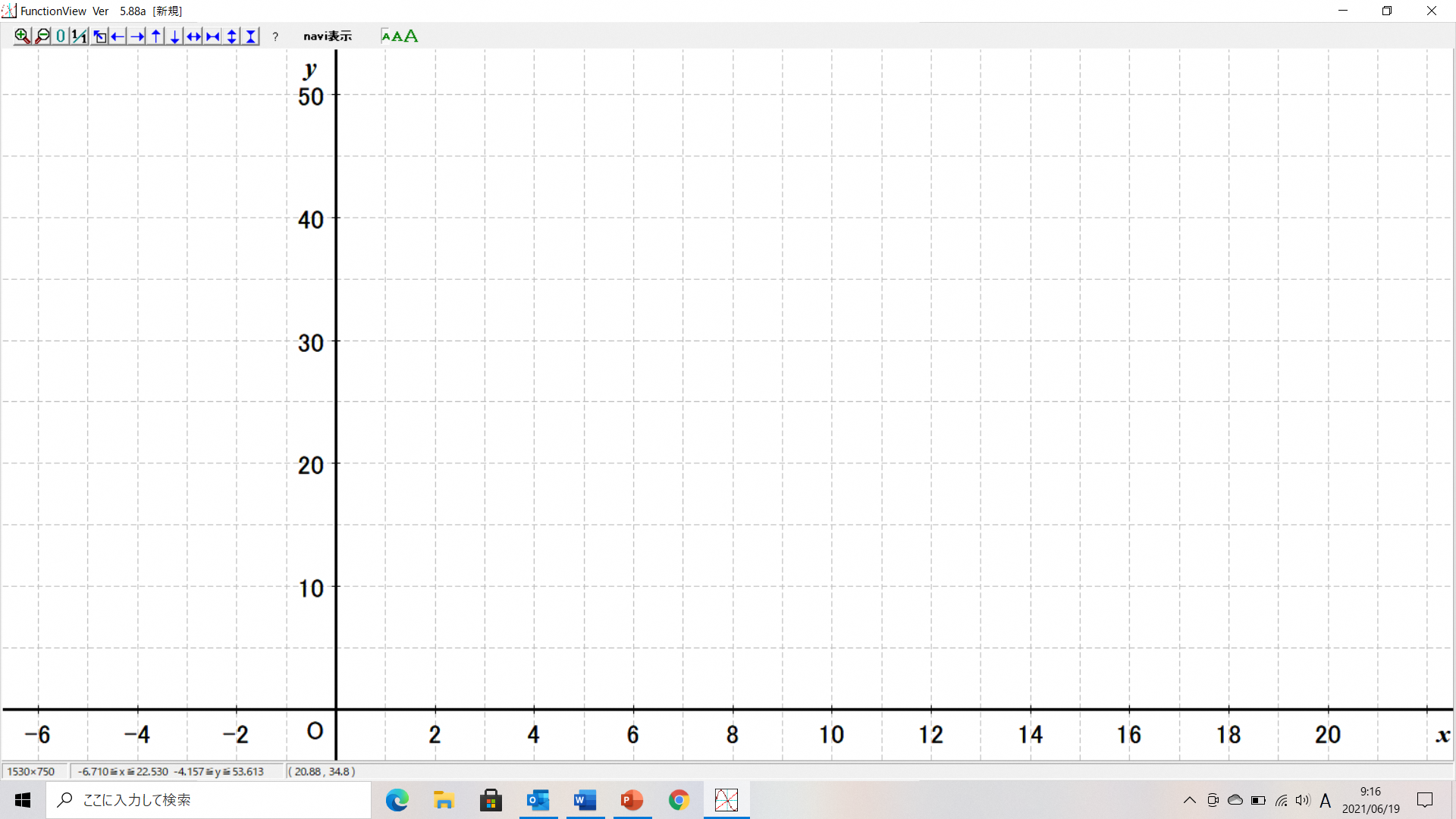 40cm
30cm
20cm
10cm
15　　（分）
時間とともに水位はどう変化しているか考えよう
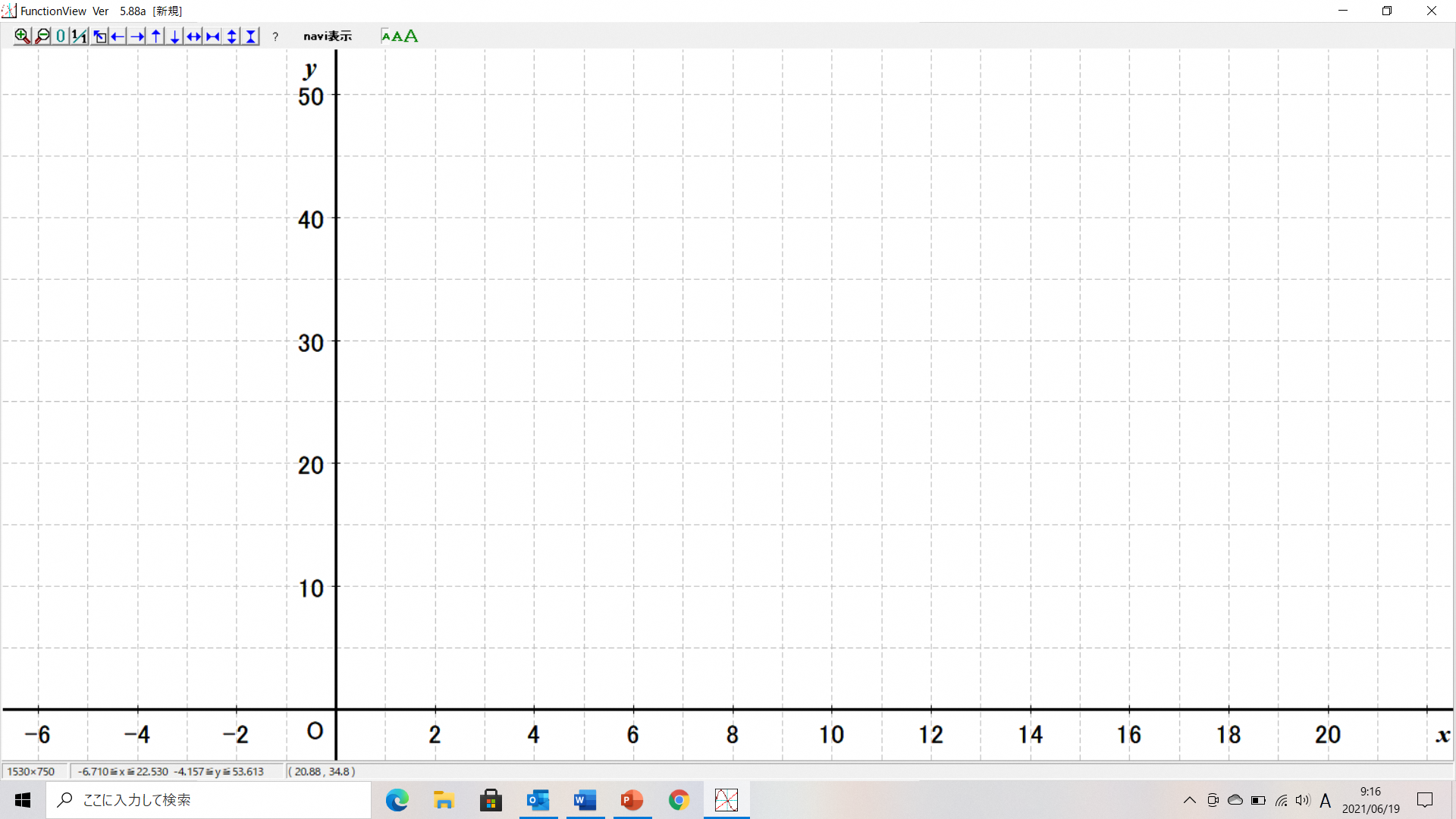 40cm
30cm
20cm
10cm
15　　（分）
時間とともに水位はどう変化しているか考えよう
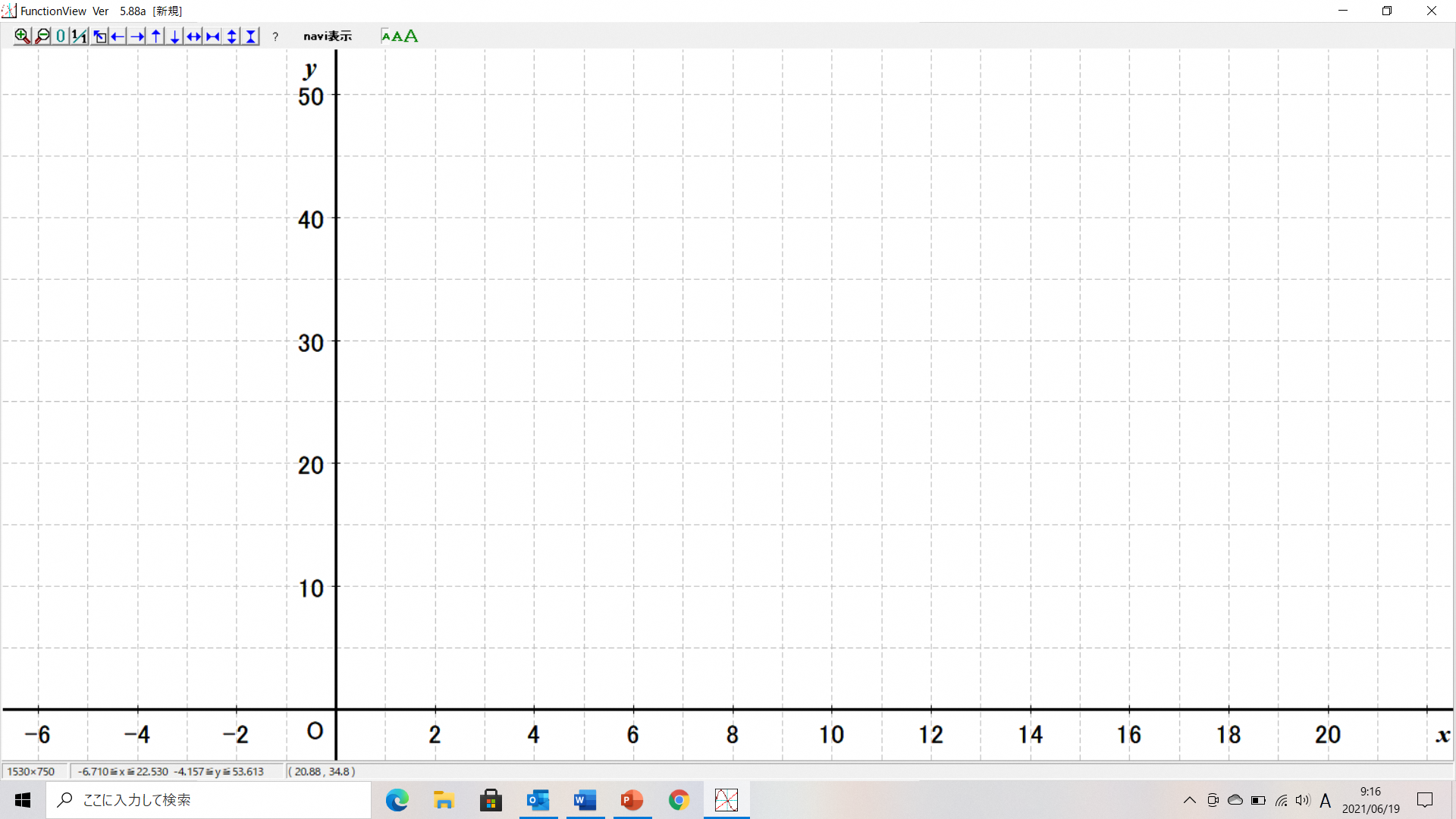 40cm
30cm
20cm
10cm
15　　（分）
時間とともに水位はどう変化しているか考えよう
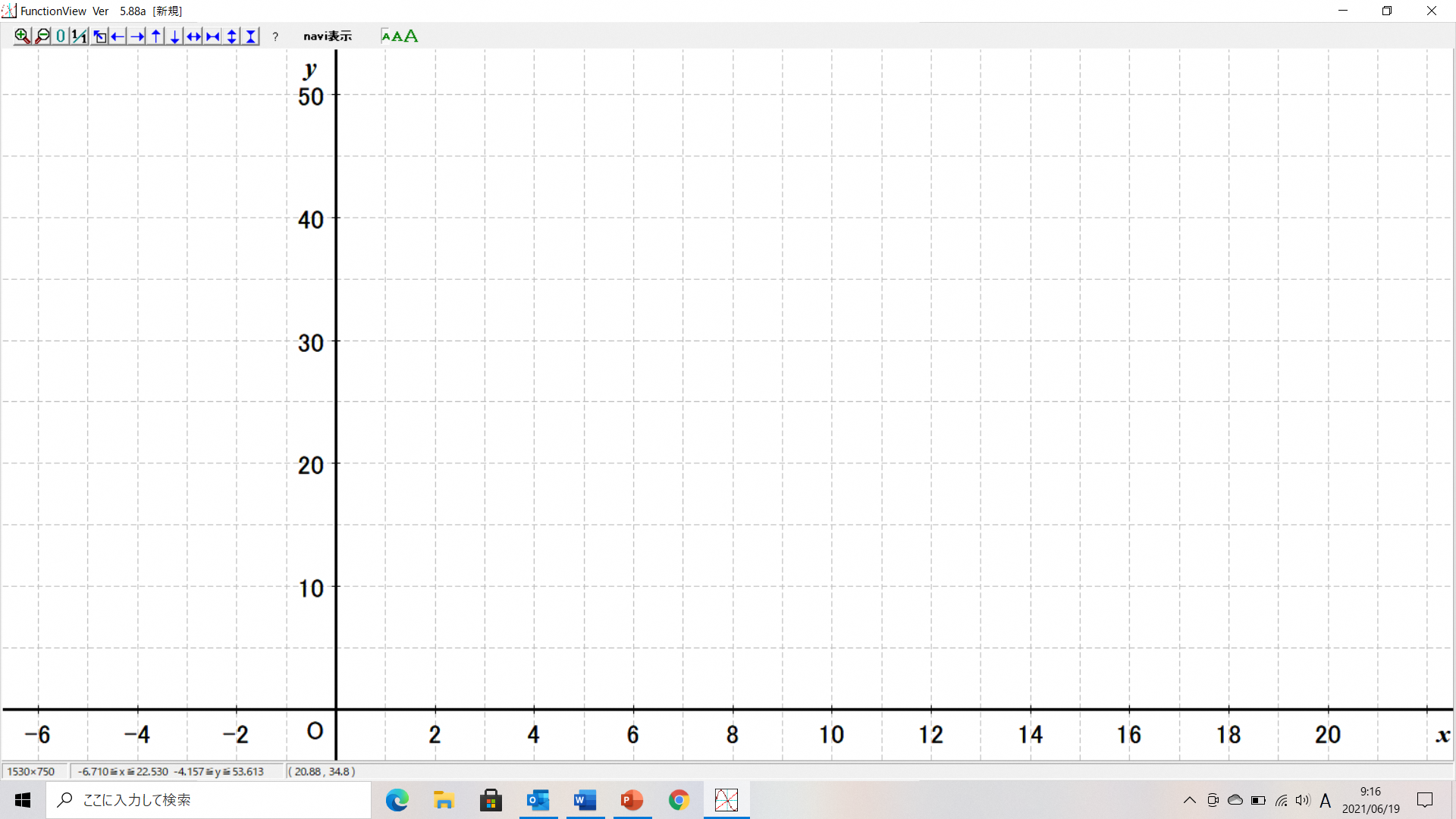 40cm
30cm
20cm
12
10cm
15　　（分）
時間とともに水位はどう変化しているか考えよう
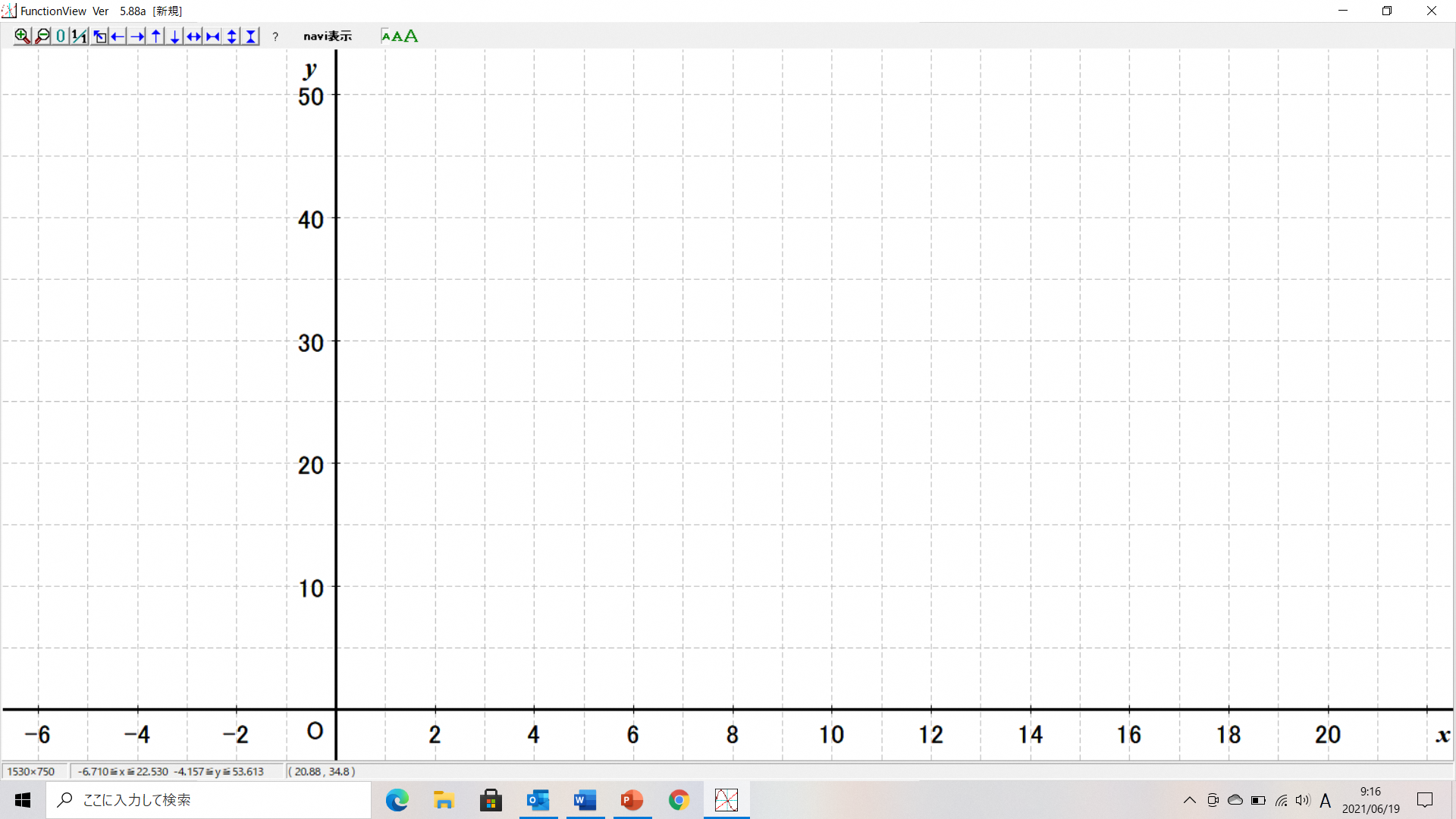 40cm
30cm
20cm
12
10cm
15　　（分）
課題２　10cmの高さから水を入れよう
直方体の形をした深さ50㎝の水槽Bがあります。
この水槽Bには、すでに10㎝の高さまで水が入って
おり，さらに水を一定の割合で追加して入れていきます。
いま、水を入れ始めて15分後に40㎝の水面の高さになりました。
x分後の水面の高さをy㎝として、時間と水面の高さの関係を調べましょう。
40cm
30cm
20cm
10cm
課題２　10cmの深さから水を入れよう
時間と水面の高さの関係を表すグラフはどれになりそうですか。
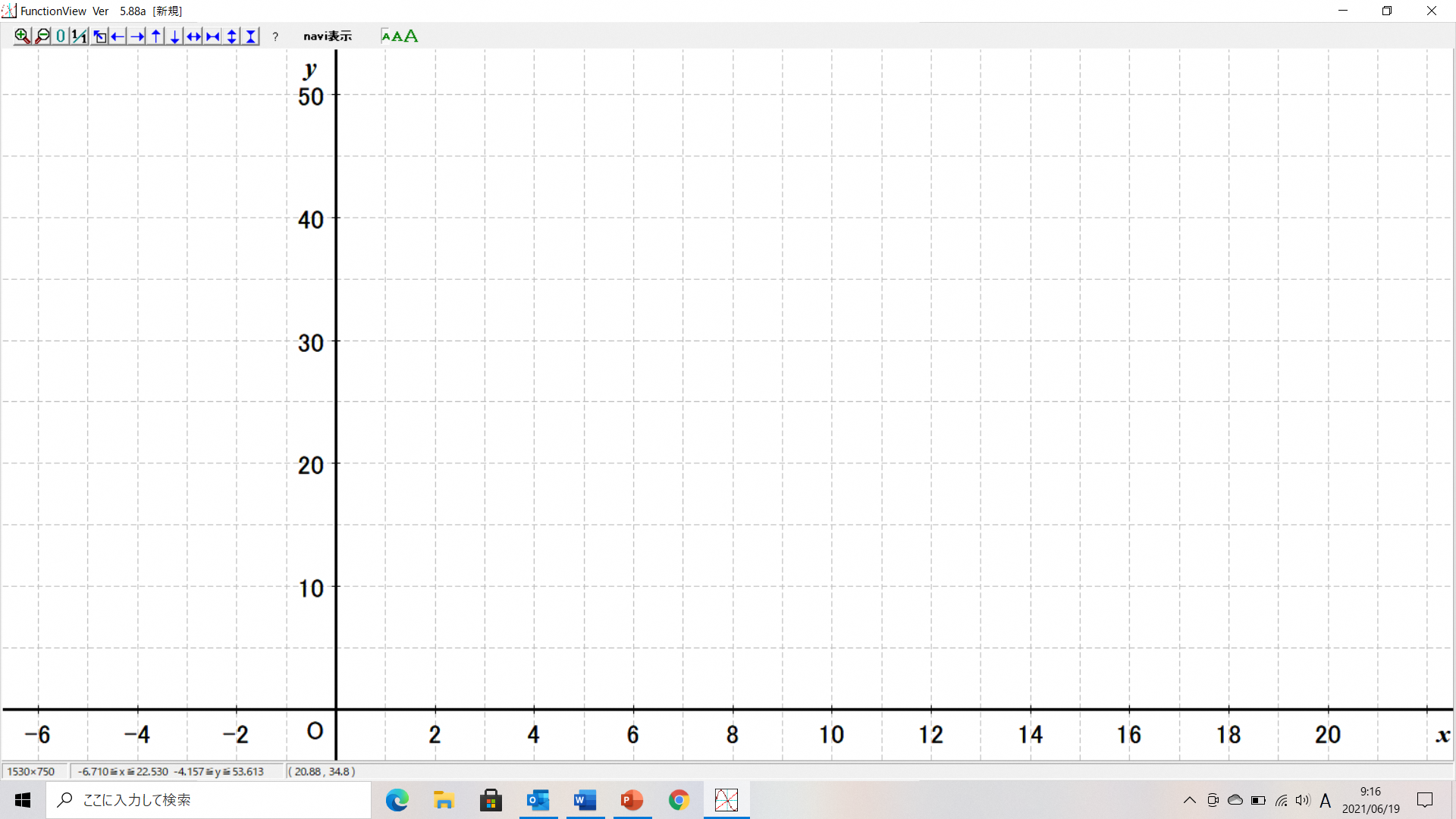 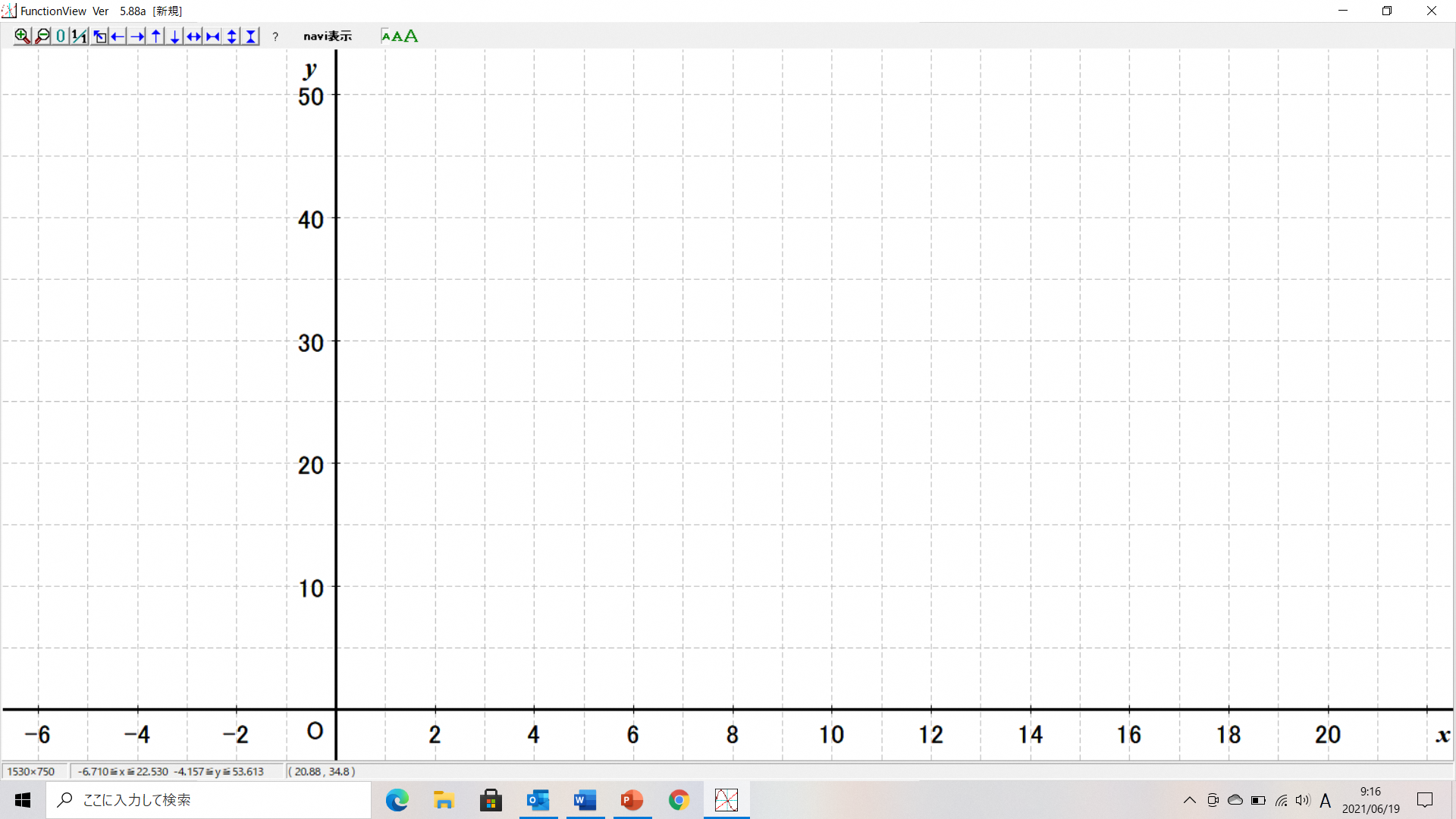 ア
イ
40cm
30cm
20cm
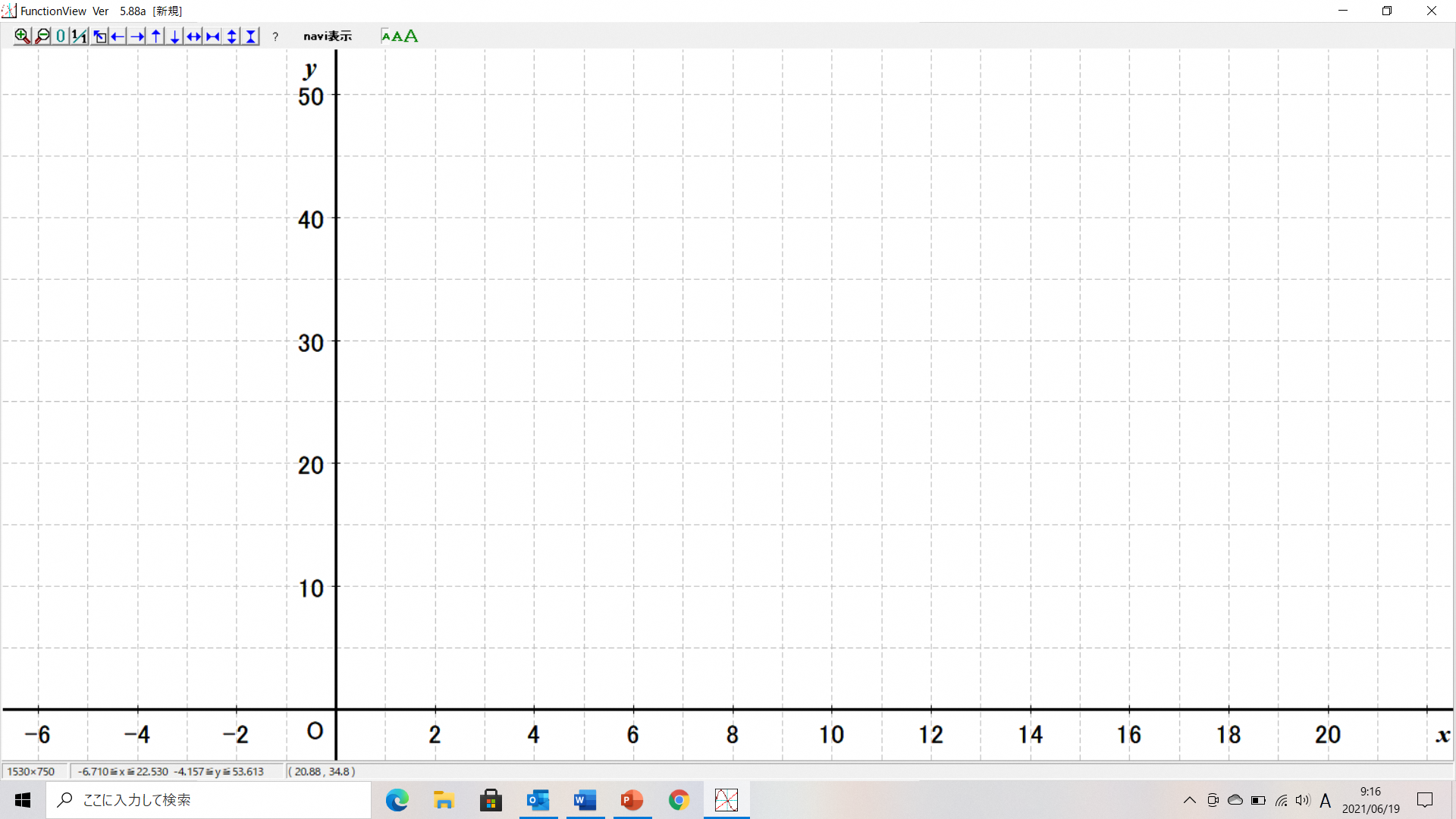 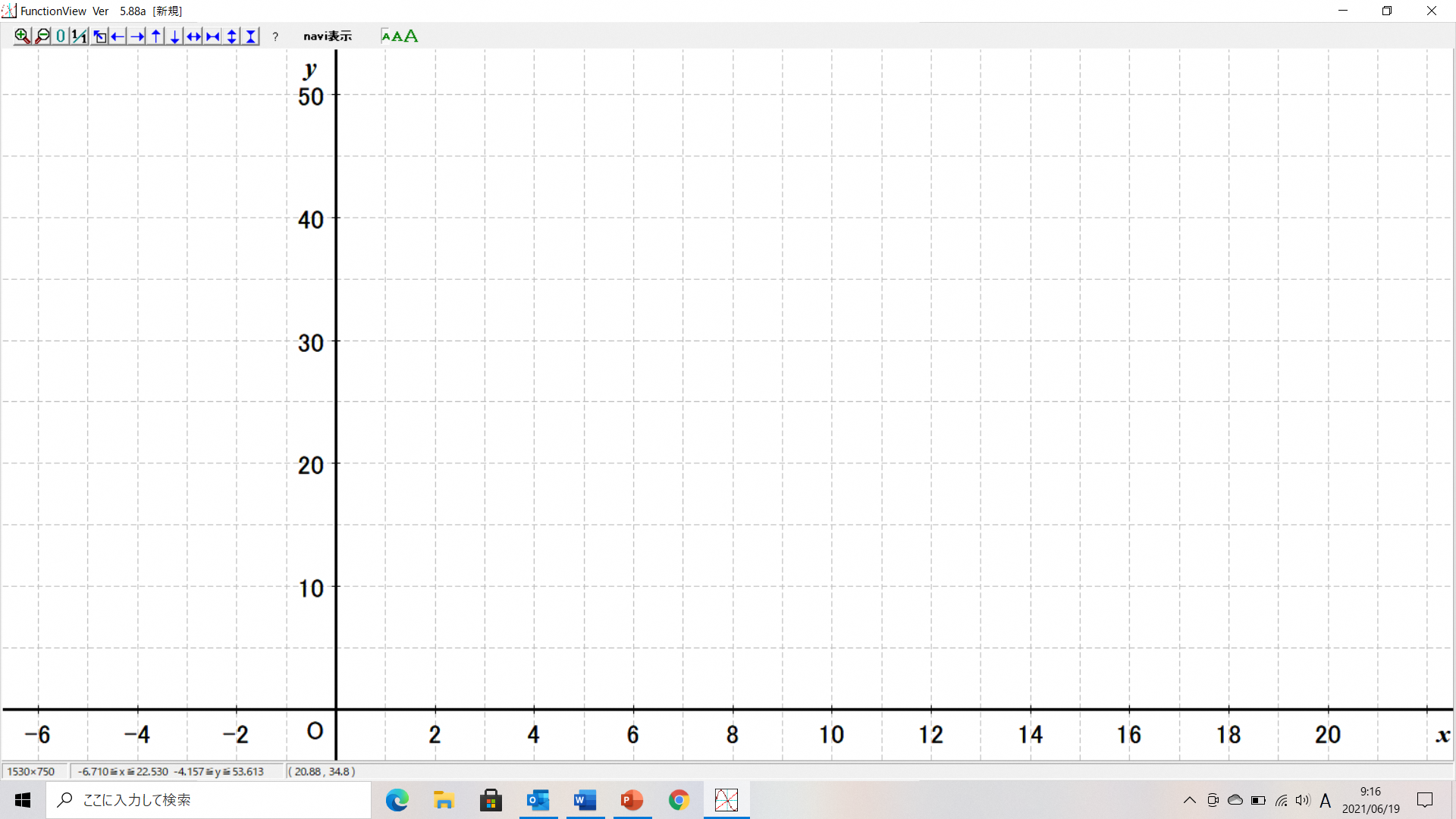 エ
ウ
10cm
課題２　10cmの深さから水を入れよう
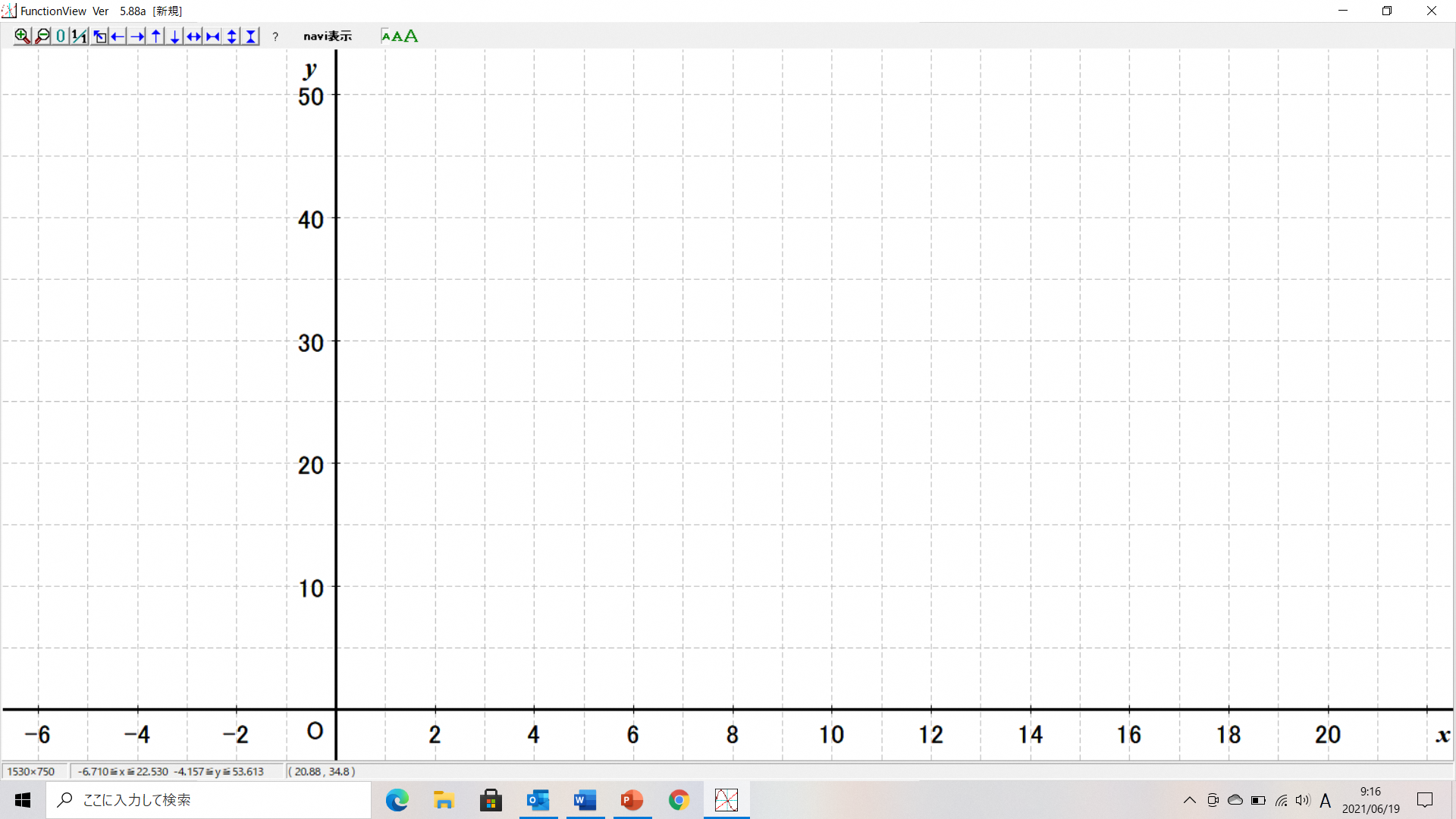 40cm
30cm
20cm
10cm
15　　（分）
課題２　10cmの深さから水を入れよう
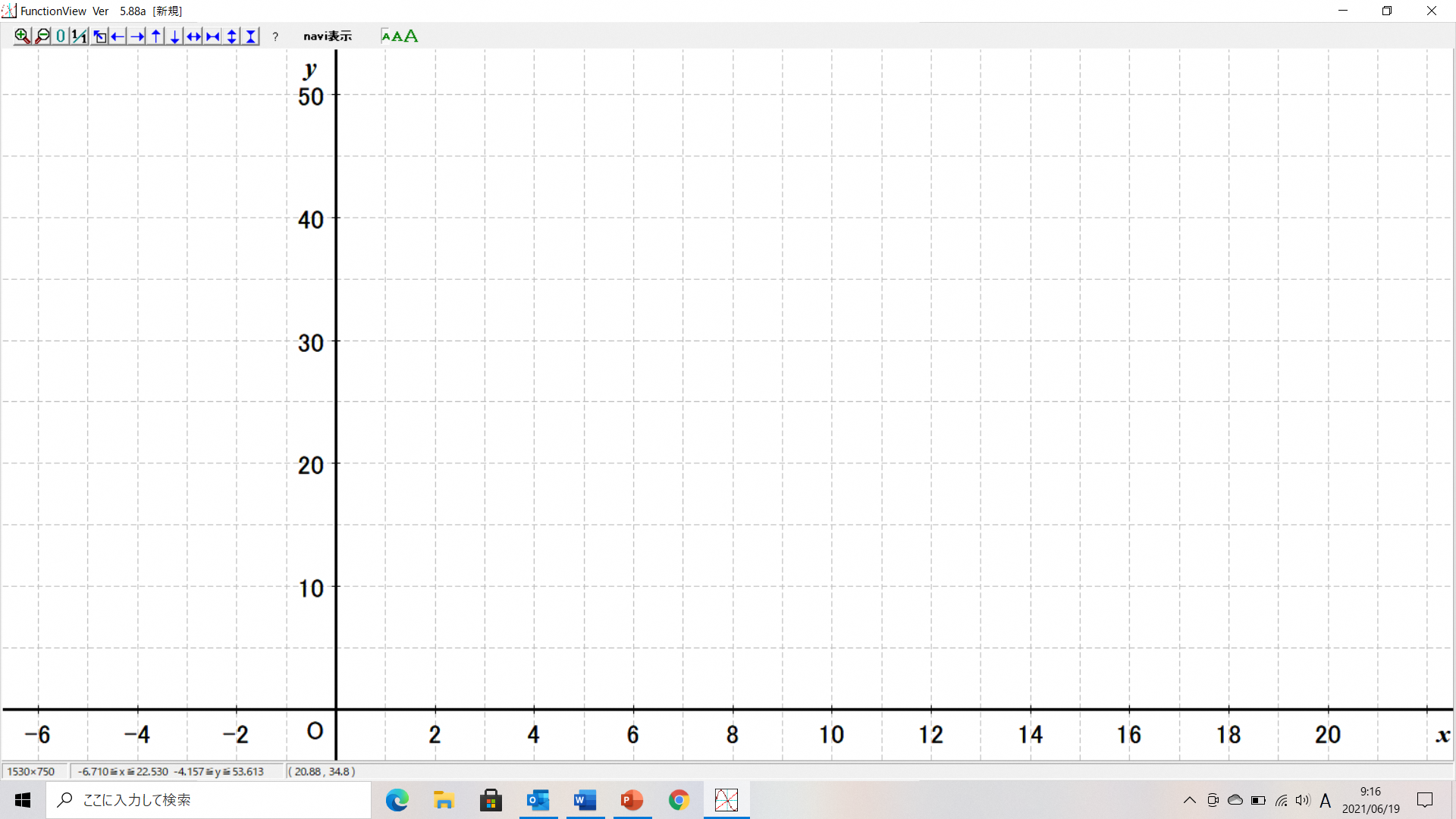 40cm
30cm
20cm
10cm
15　　（分）
課題２　10cmの深さから水を入れよう
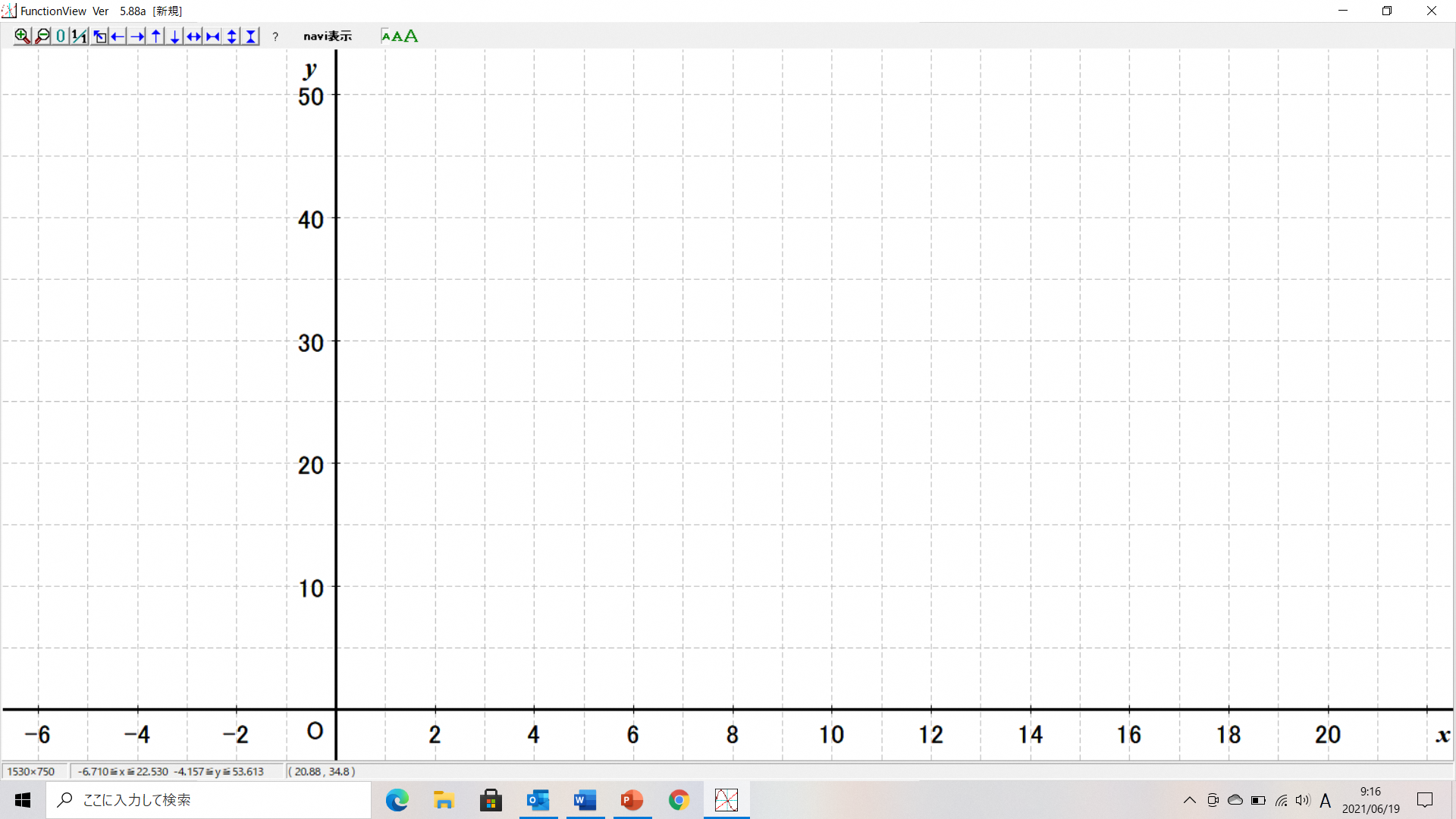 40cm
30cm
20cm
10cm
15　　（分）